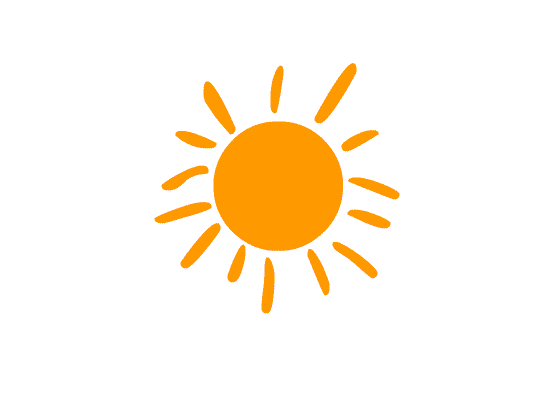 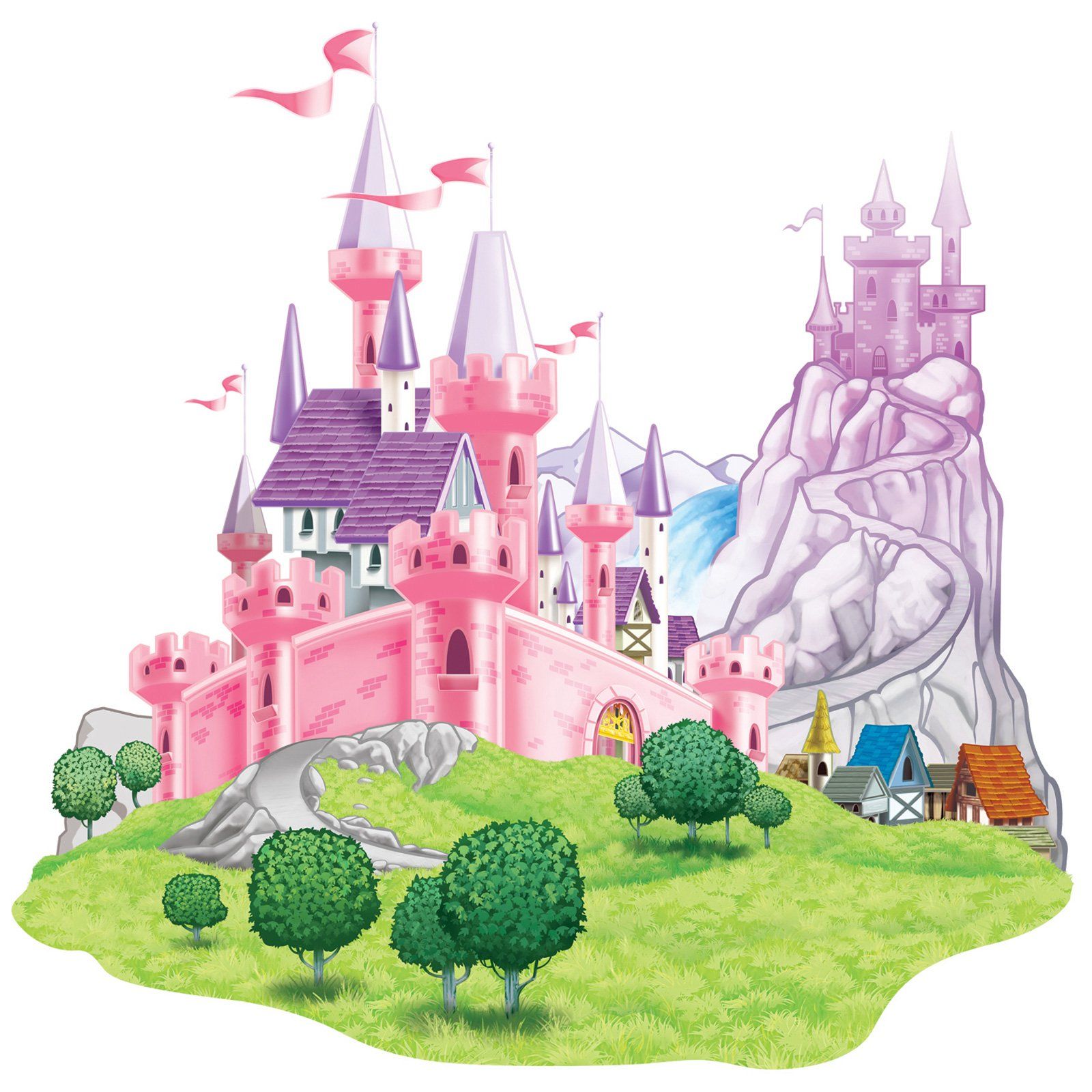 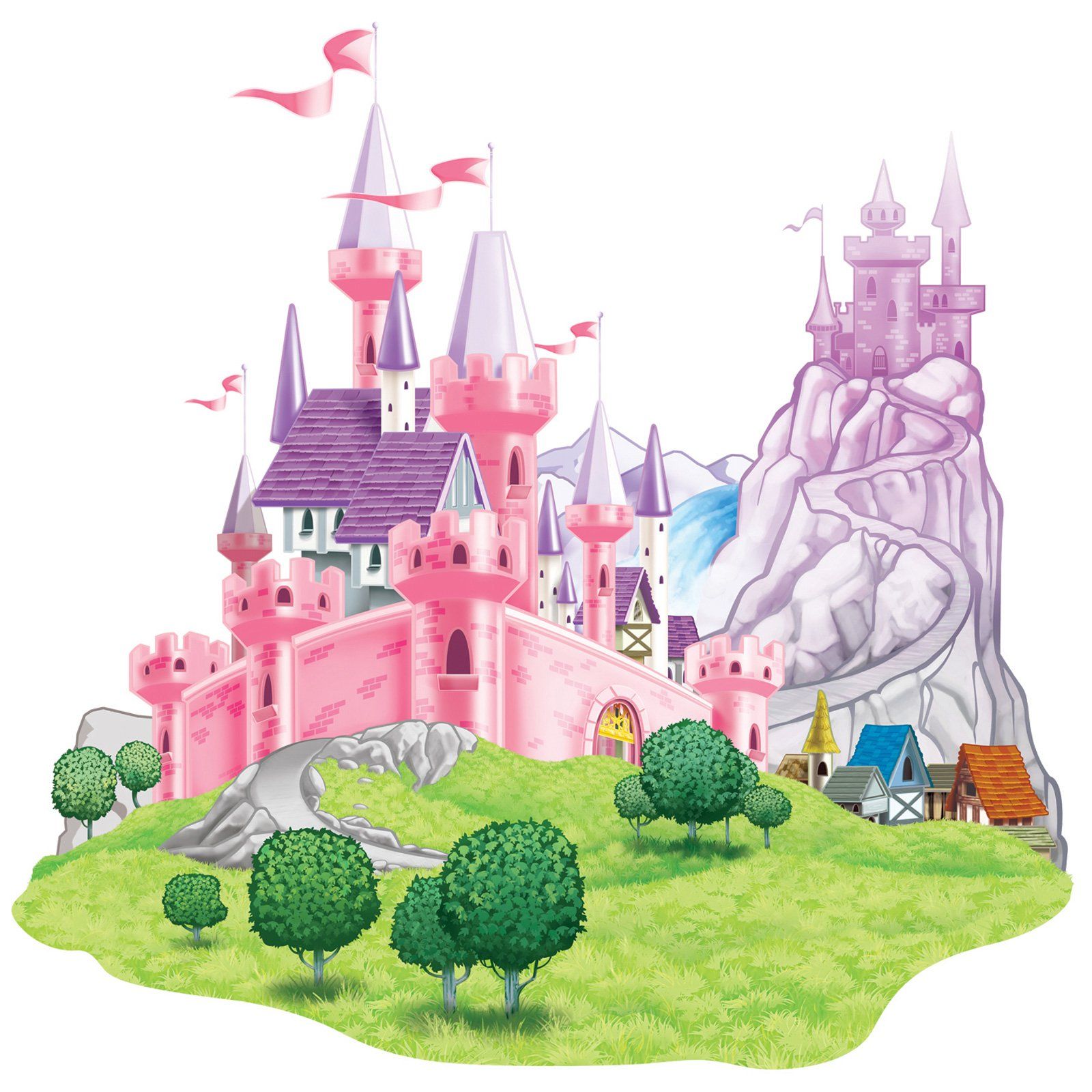 Замок Царя
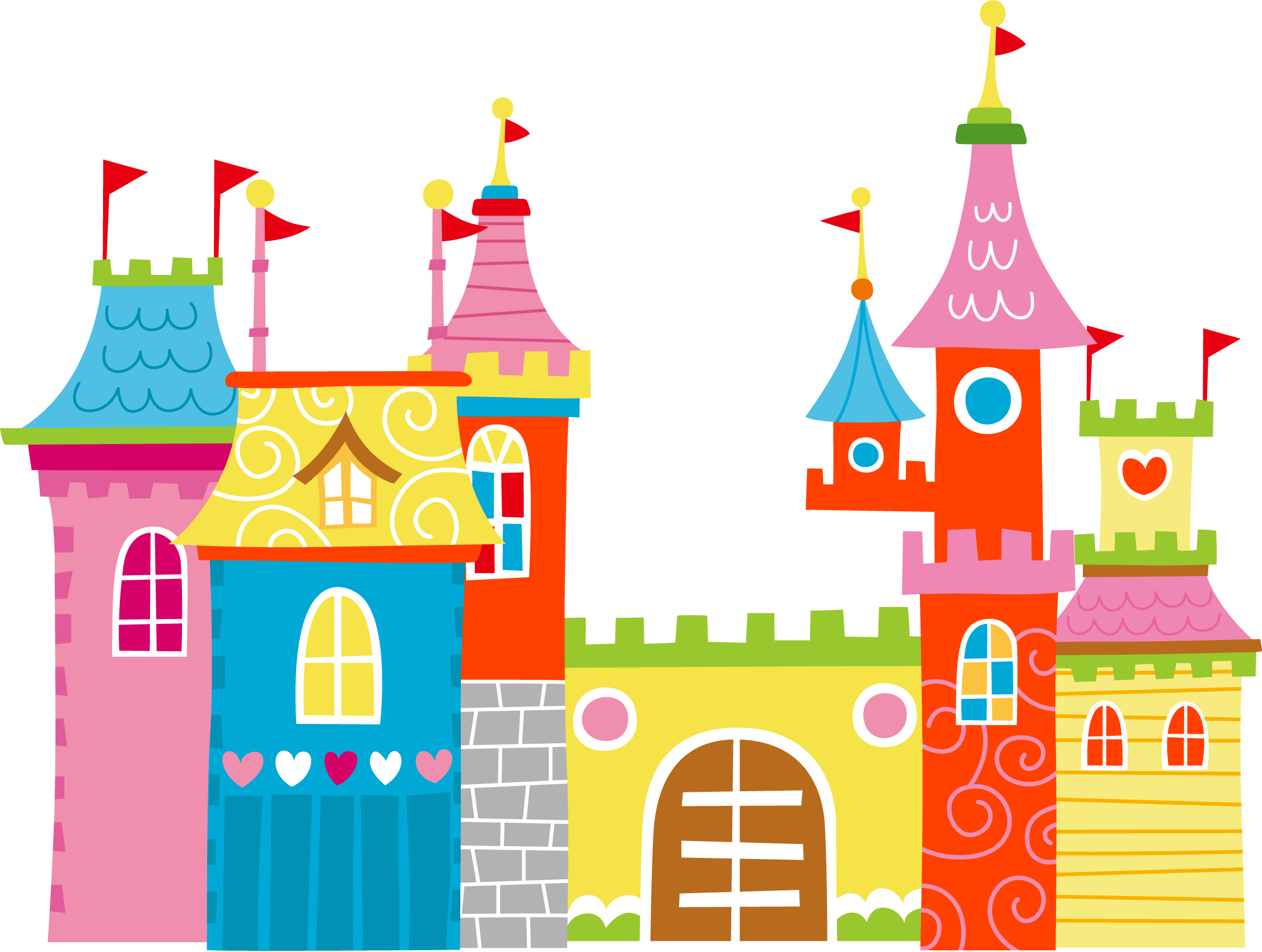 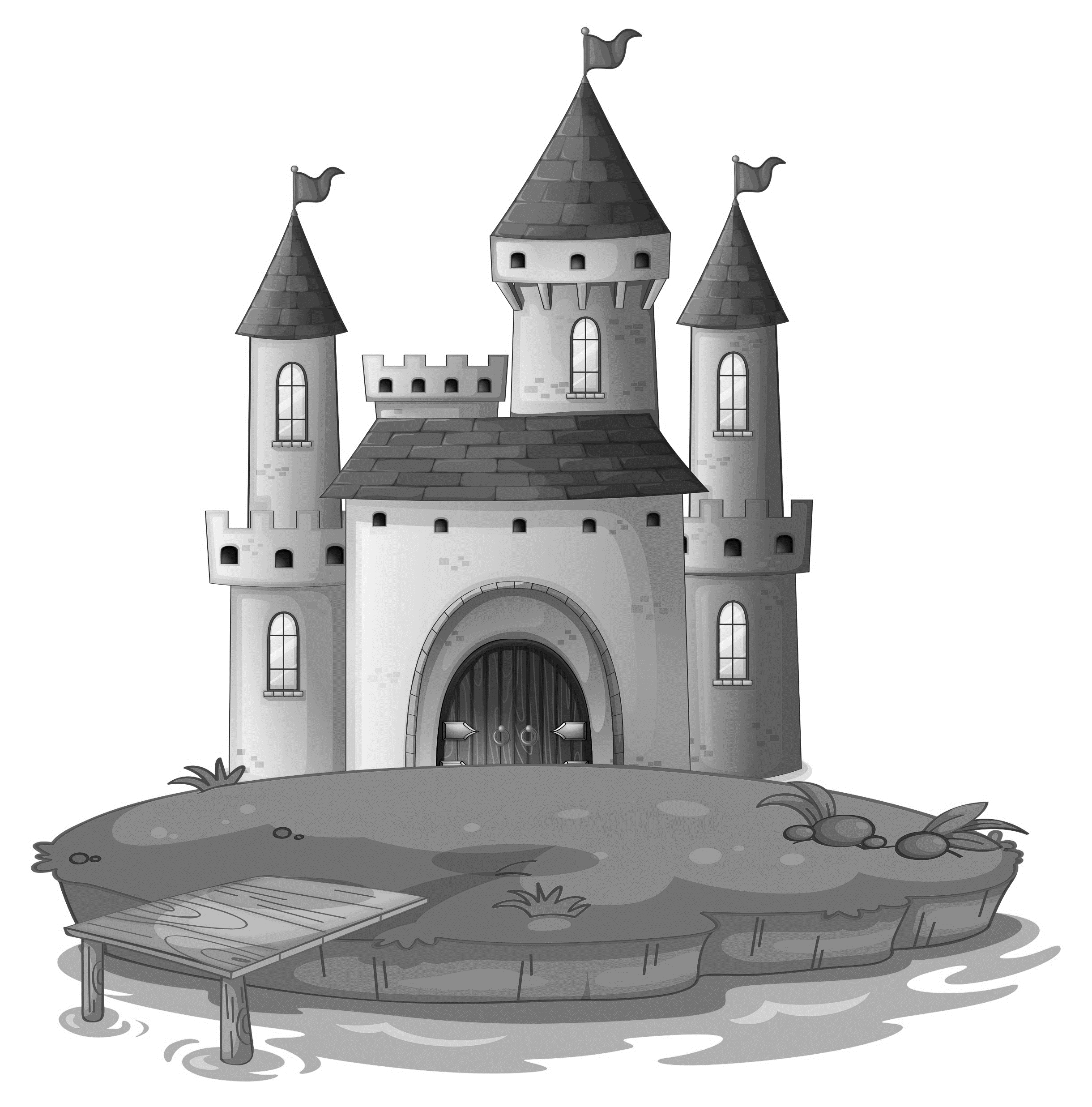 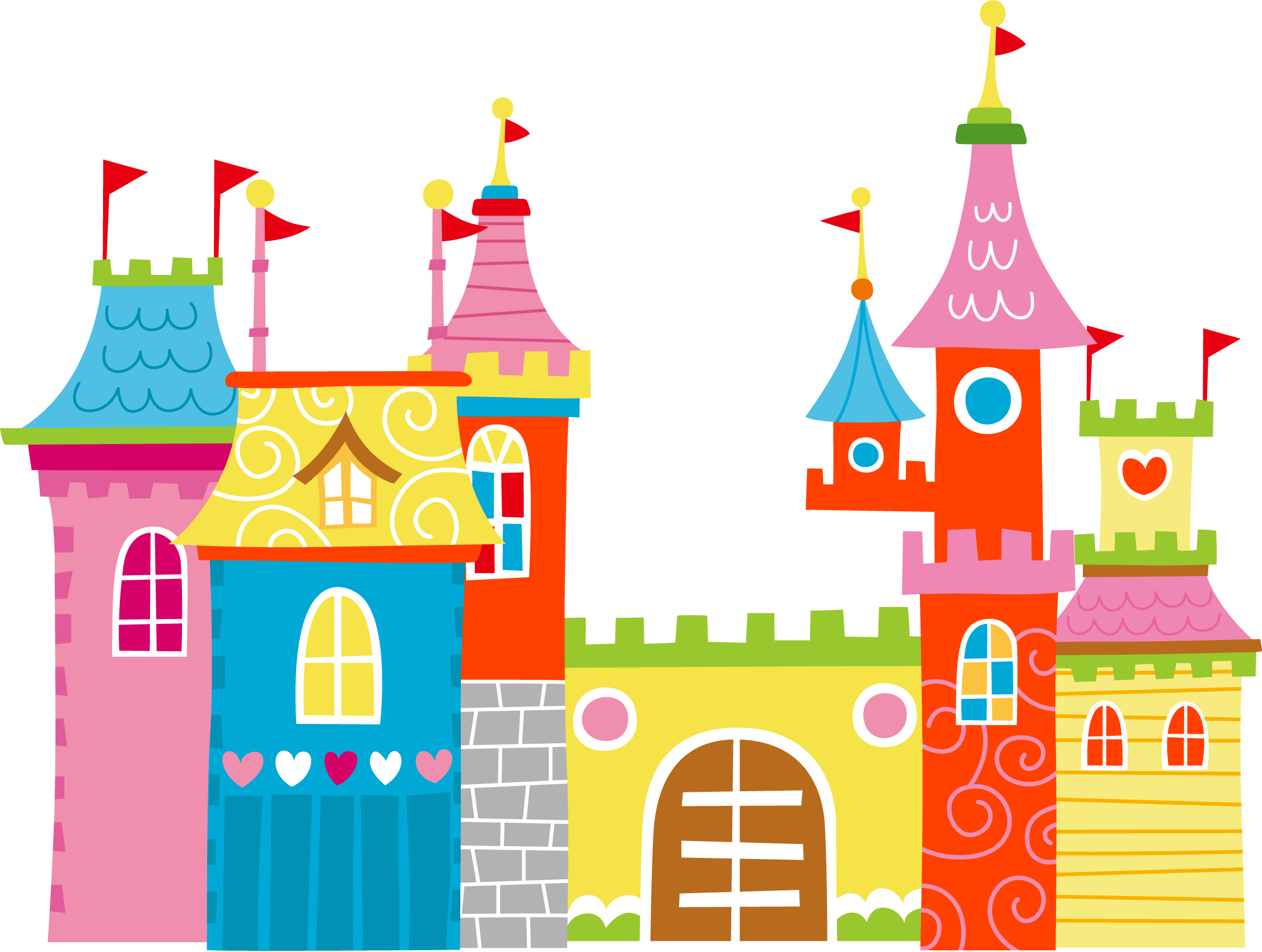 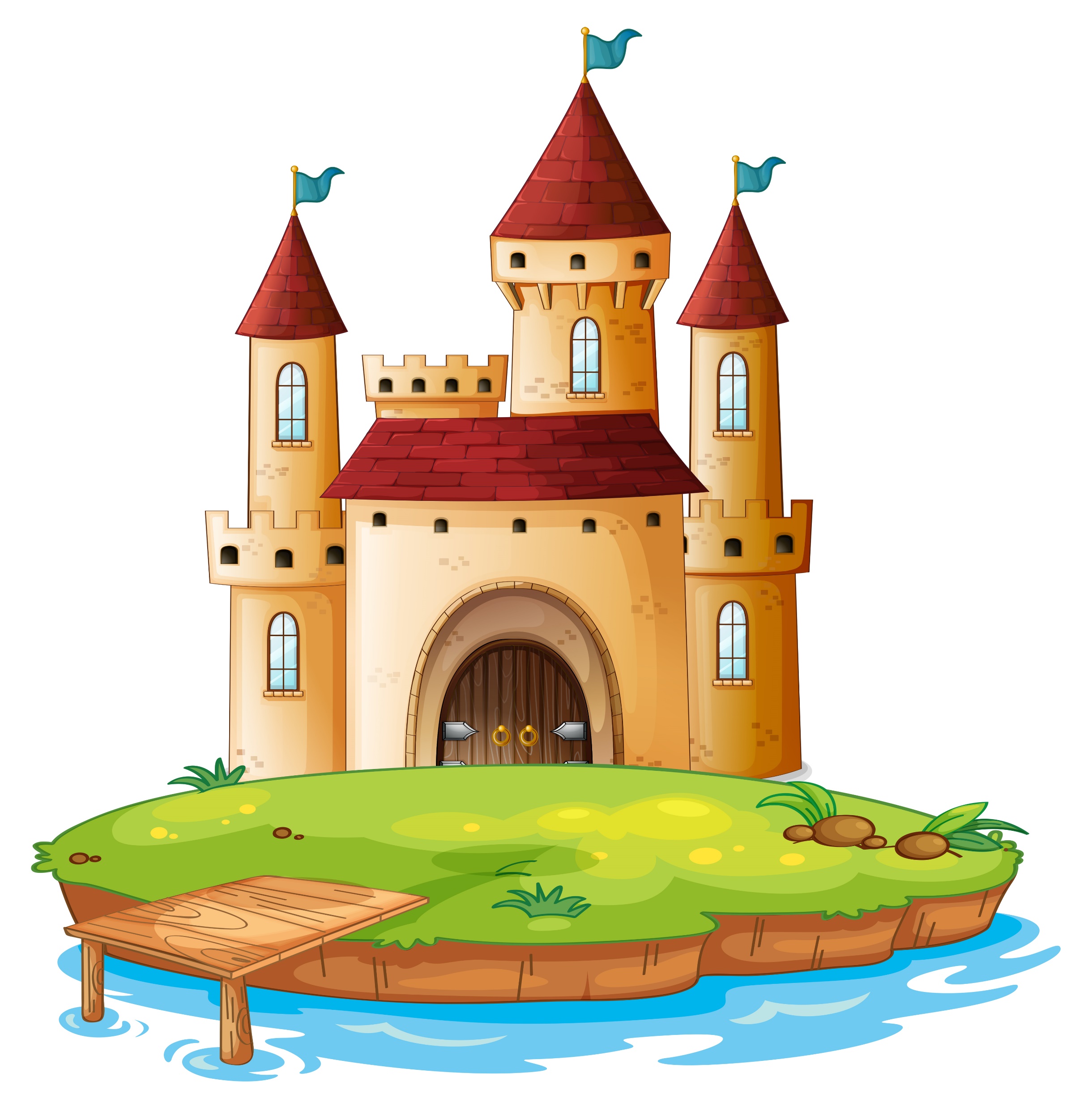 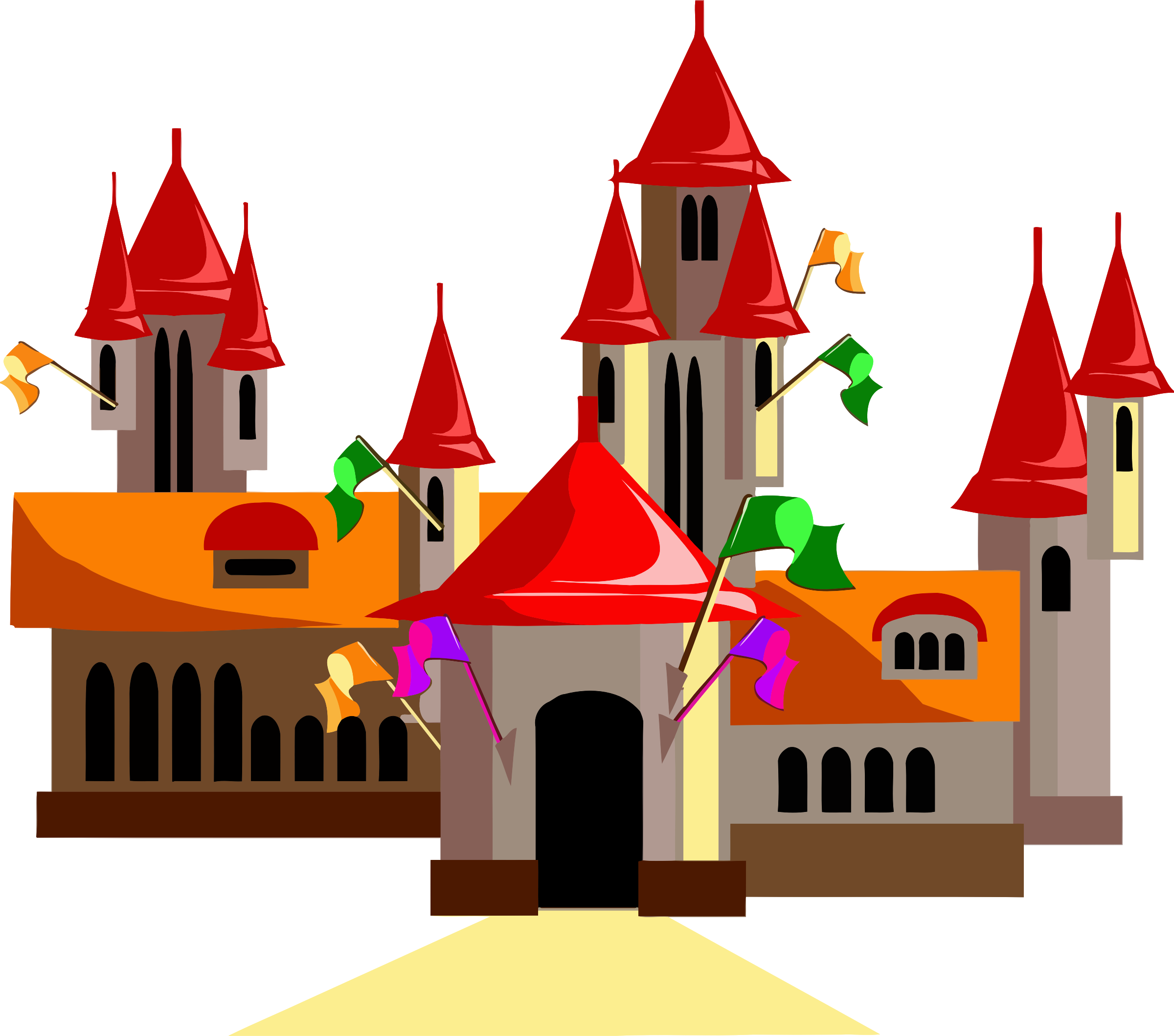 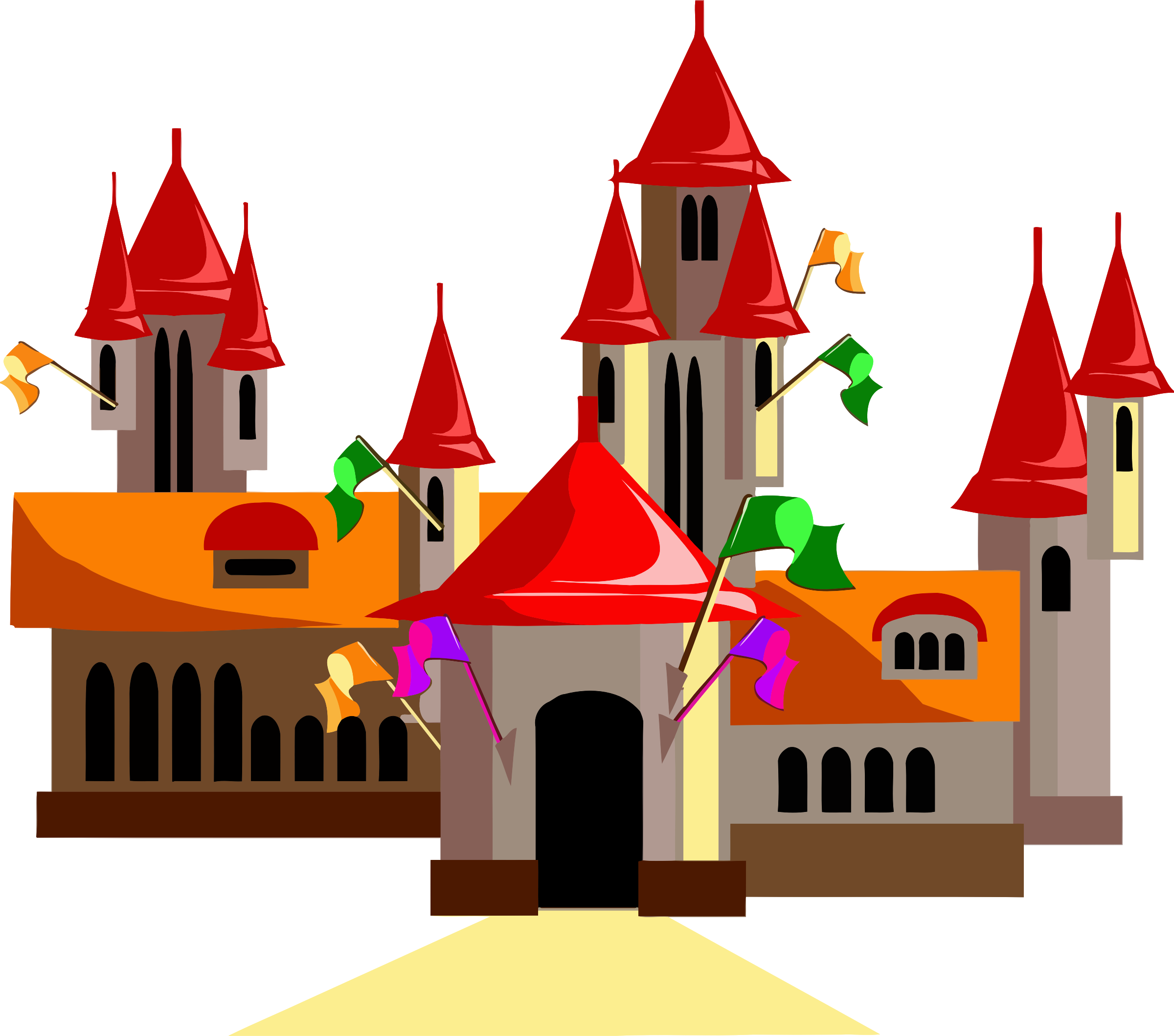 Посчитай-ка
Отдохни
Веселые Задачи
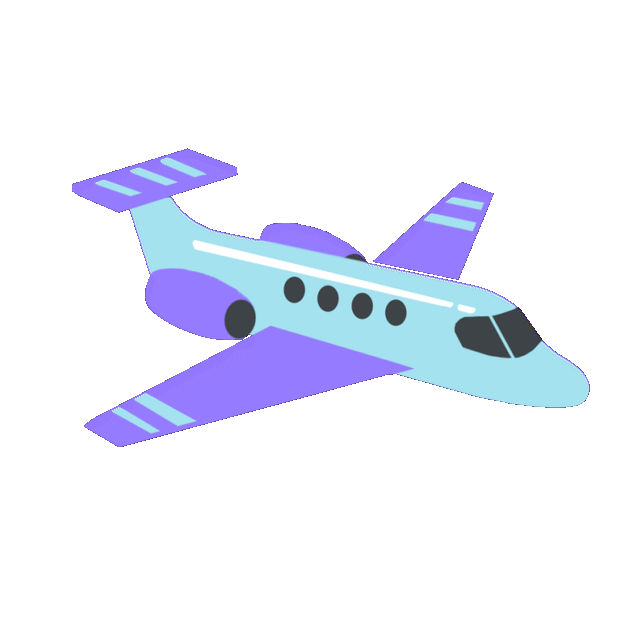